Plants Around the World
Gallery Walk 
Grade 1 Unit: Project 1
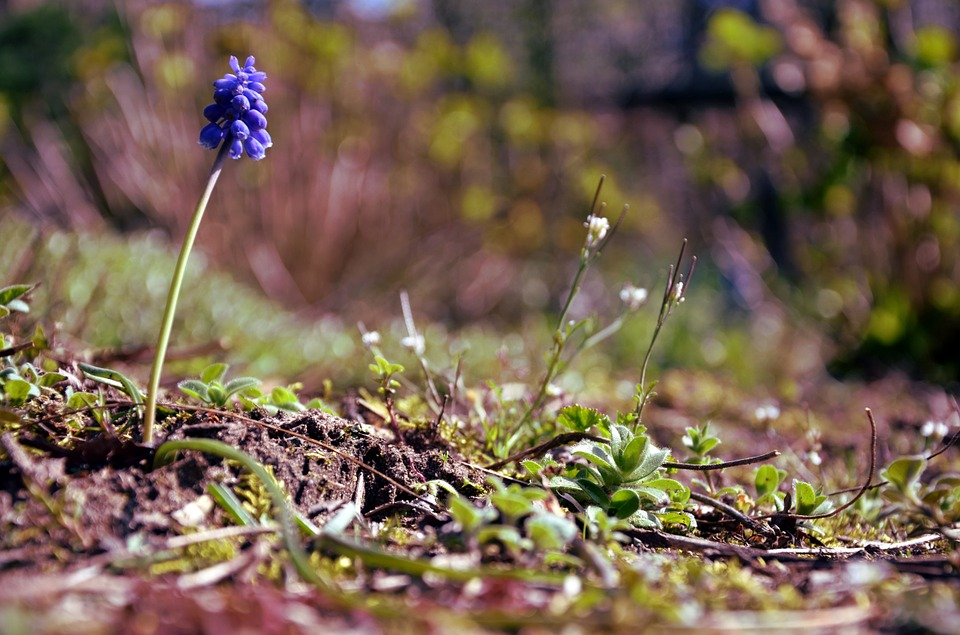 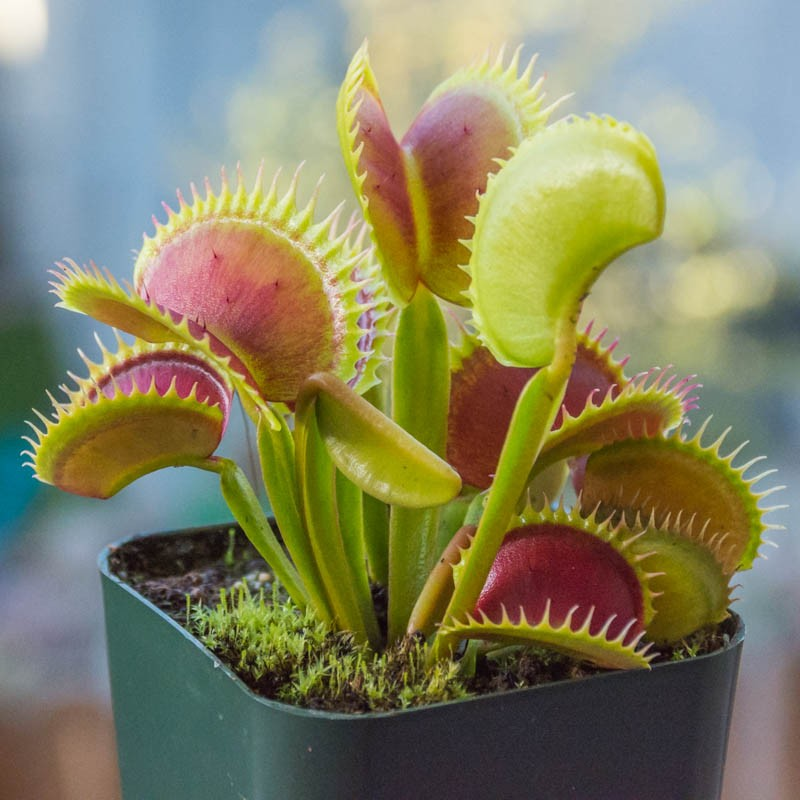 Venus Fly Trap
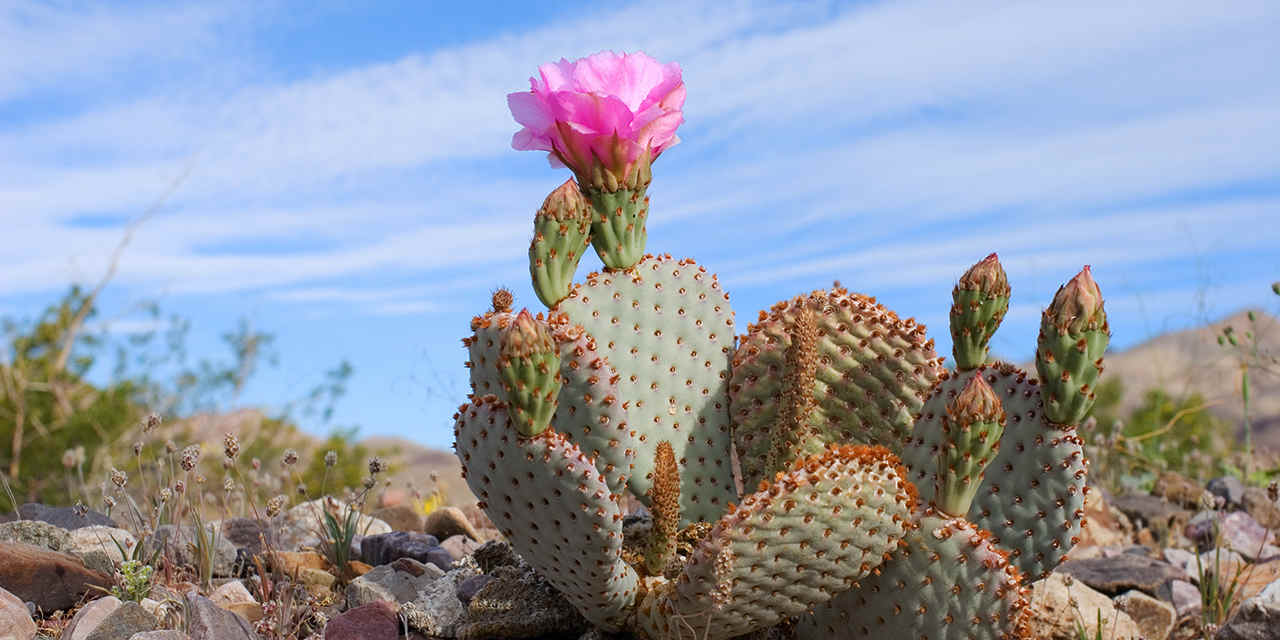 [Speaker Notes: California Cactus]
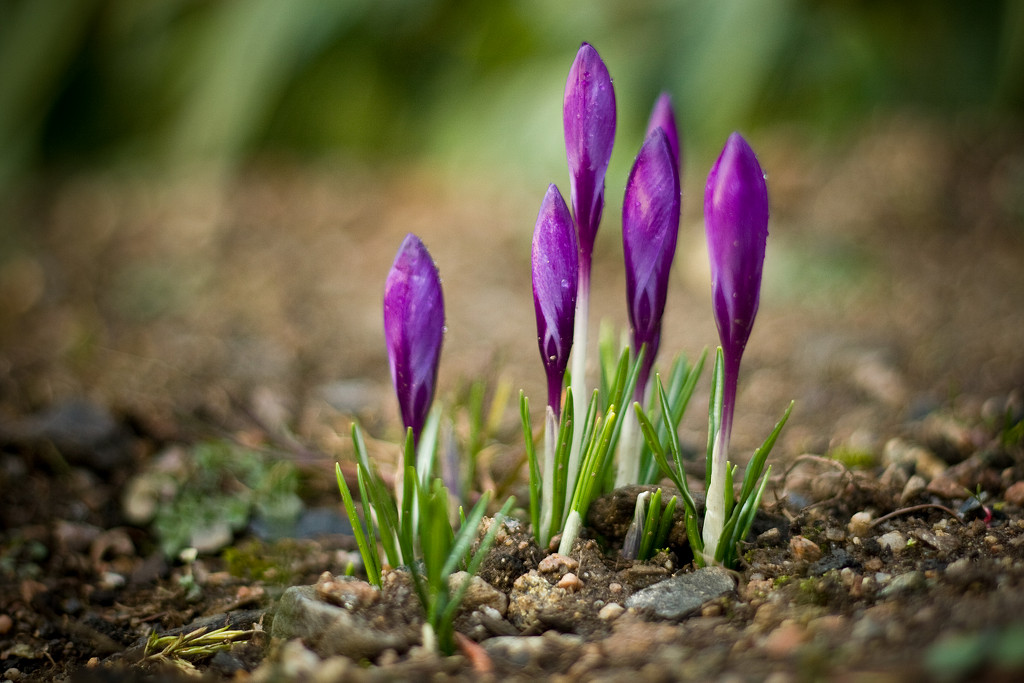 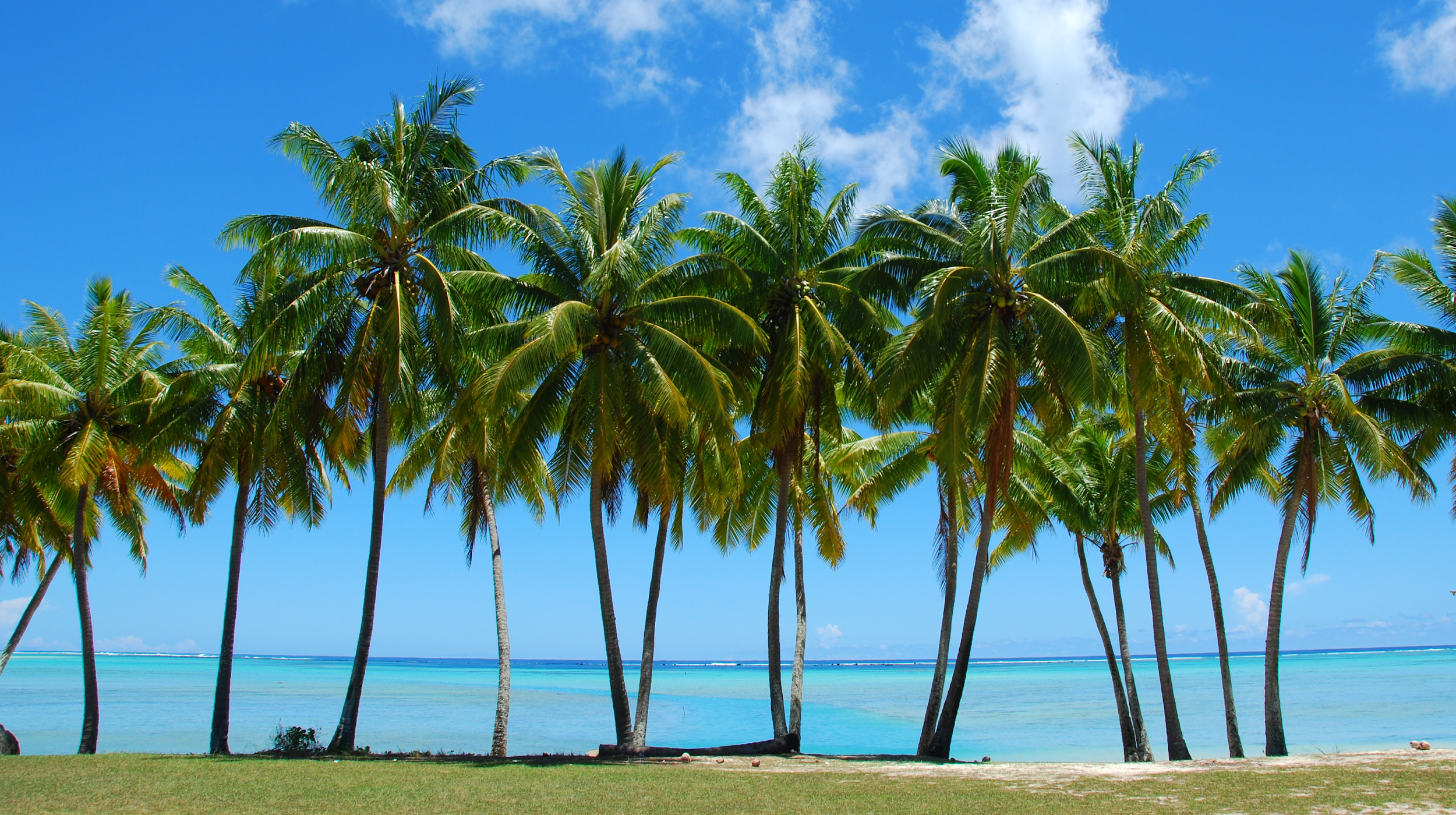 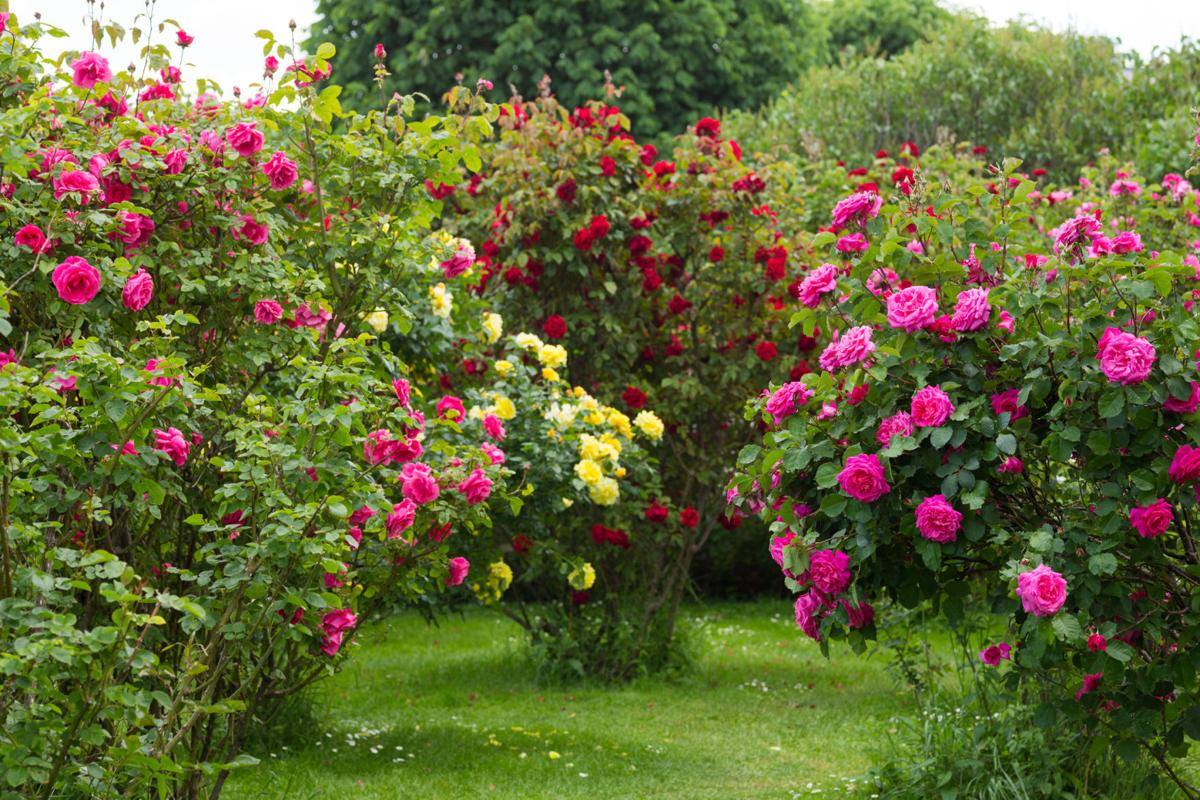 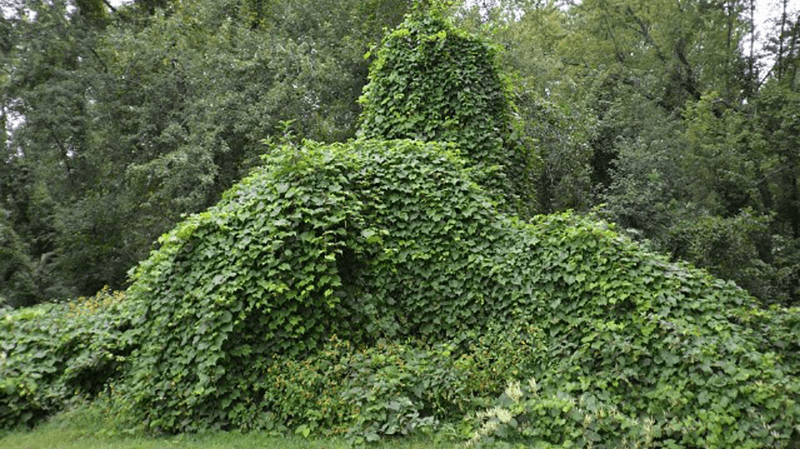 [Speaker Notes: Ivy]
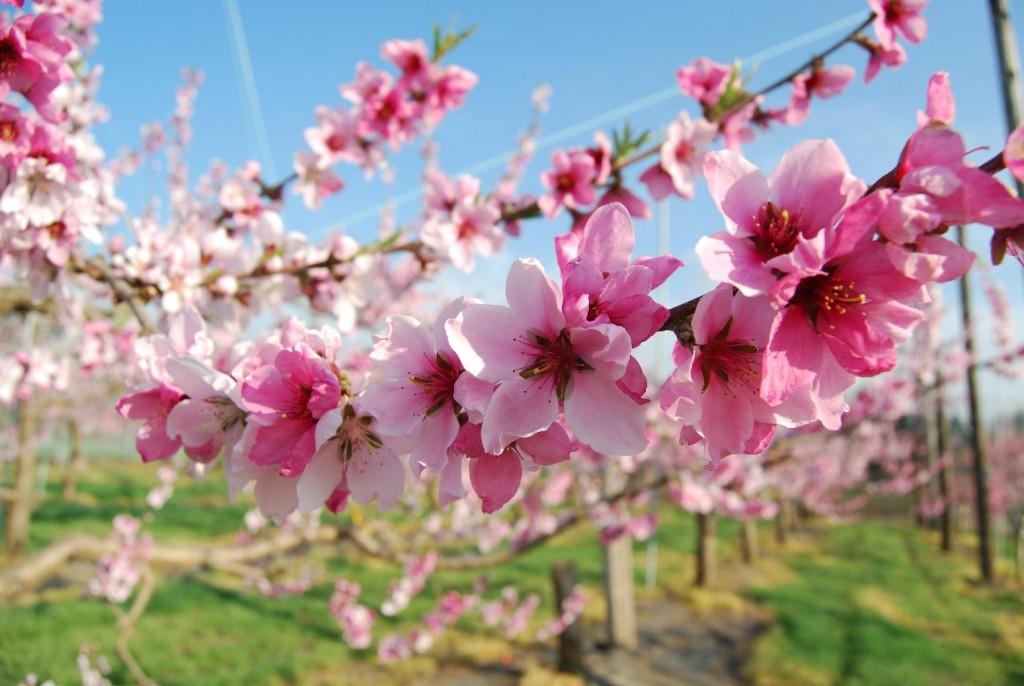 [Speaker Notes: Japanese flowers]
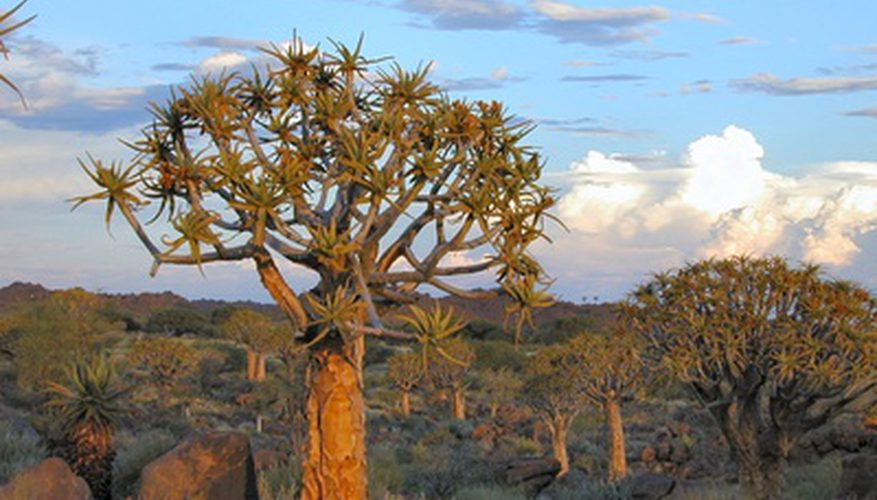